Молодёжный кубок мира
2021-2022
Тур 2
Сайт МКМ
http://student.chgk.info/
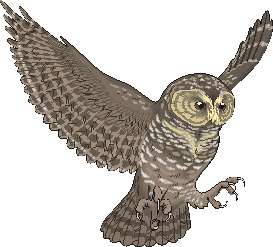 Группа ВКонтакте
https://vk.com/mkm_chgk
Оргкомитет
koord@student.chgk.info
Блок 1
Редактор: Елена Морозова (Санкт-Петербург)
Редактор тура благодарит за тестирование и ценные замечания Артёма Гулецкого (Минск), Якова Зайдельмана (Переславль-Залесский), Александра Воробьёва (Тюмень), Дмитрия Любимова, Дмитрия Фёдорова, Юлию Никитину (все – Санкт-Петербург), команды «Сдача бреда», «42 СПб», «Очки Егора Летова» и команды Клуба интеллектуальных игр ЛГУ им. А.С. Пушкина
Вопрос 1
1
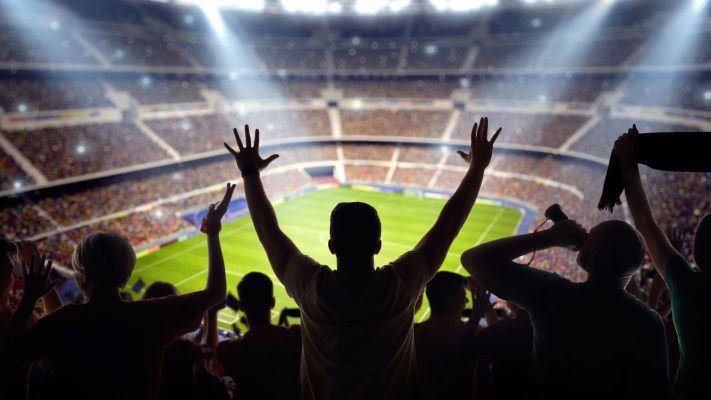 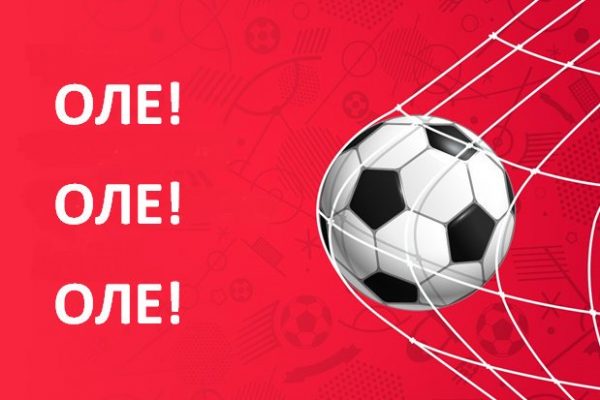 Вопрос 2
2
Макс Штагмюллер
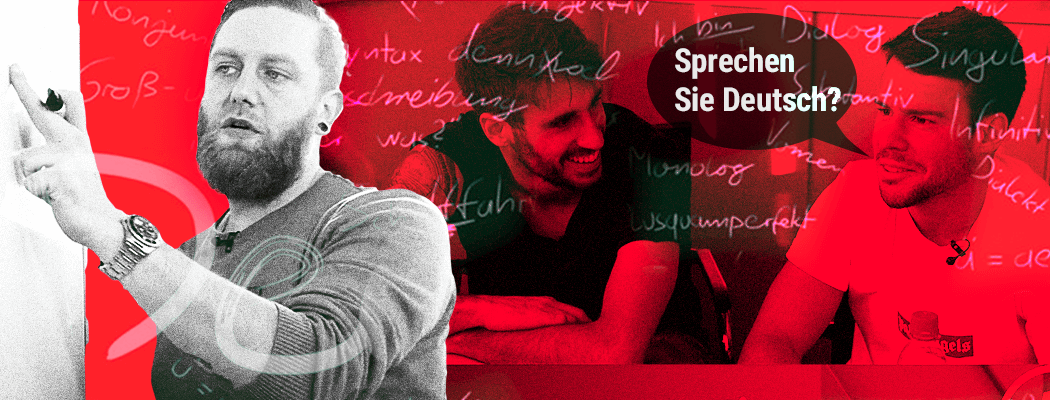 Ответ: учитель немецкого языка
Вопрос 3
3
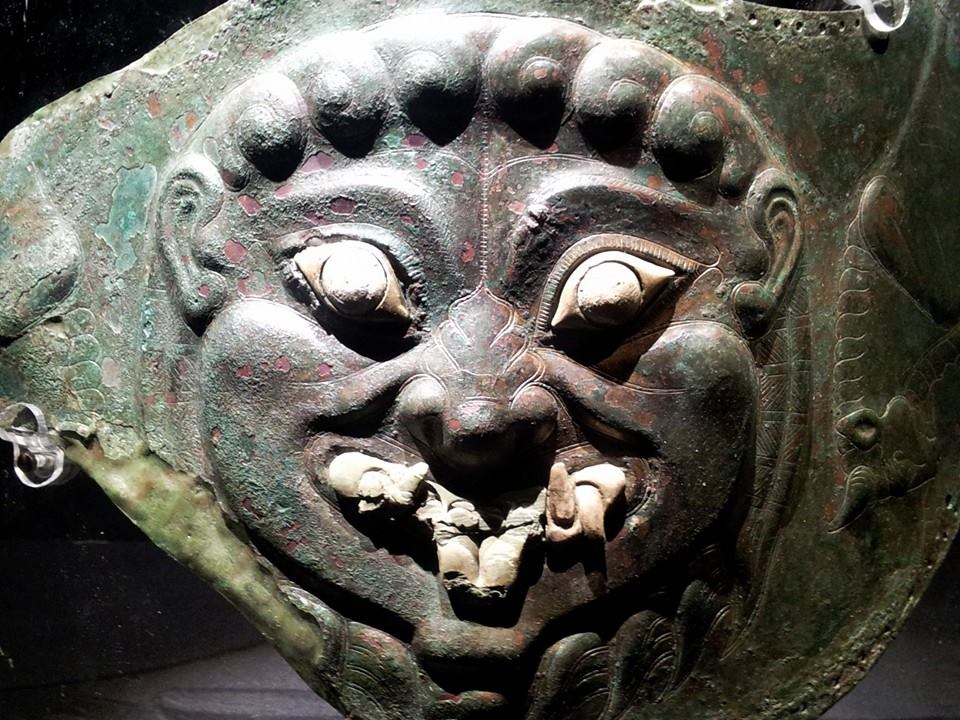 Ответ: голова Медузы Горгоны
Вопрос 4
4
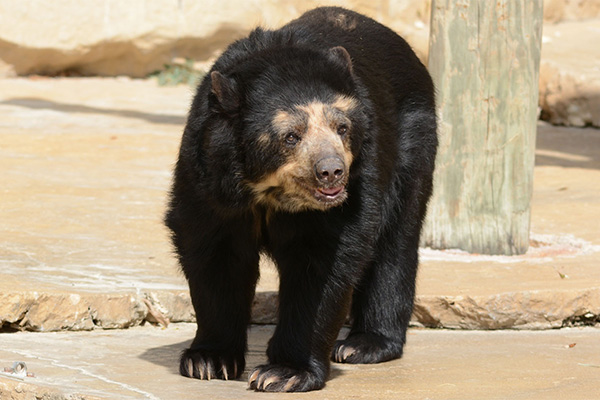 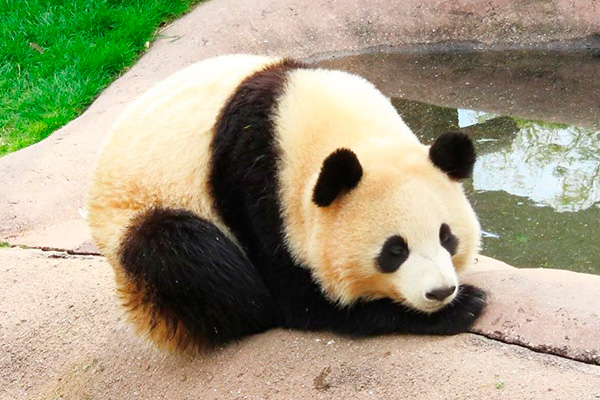 Очковый медведь
Большая панда
Ответ: очковый
Вопрос 5
5
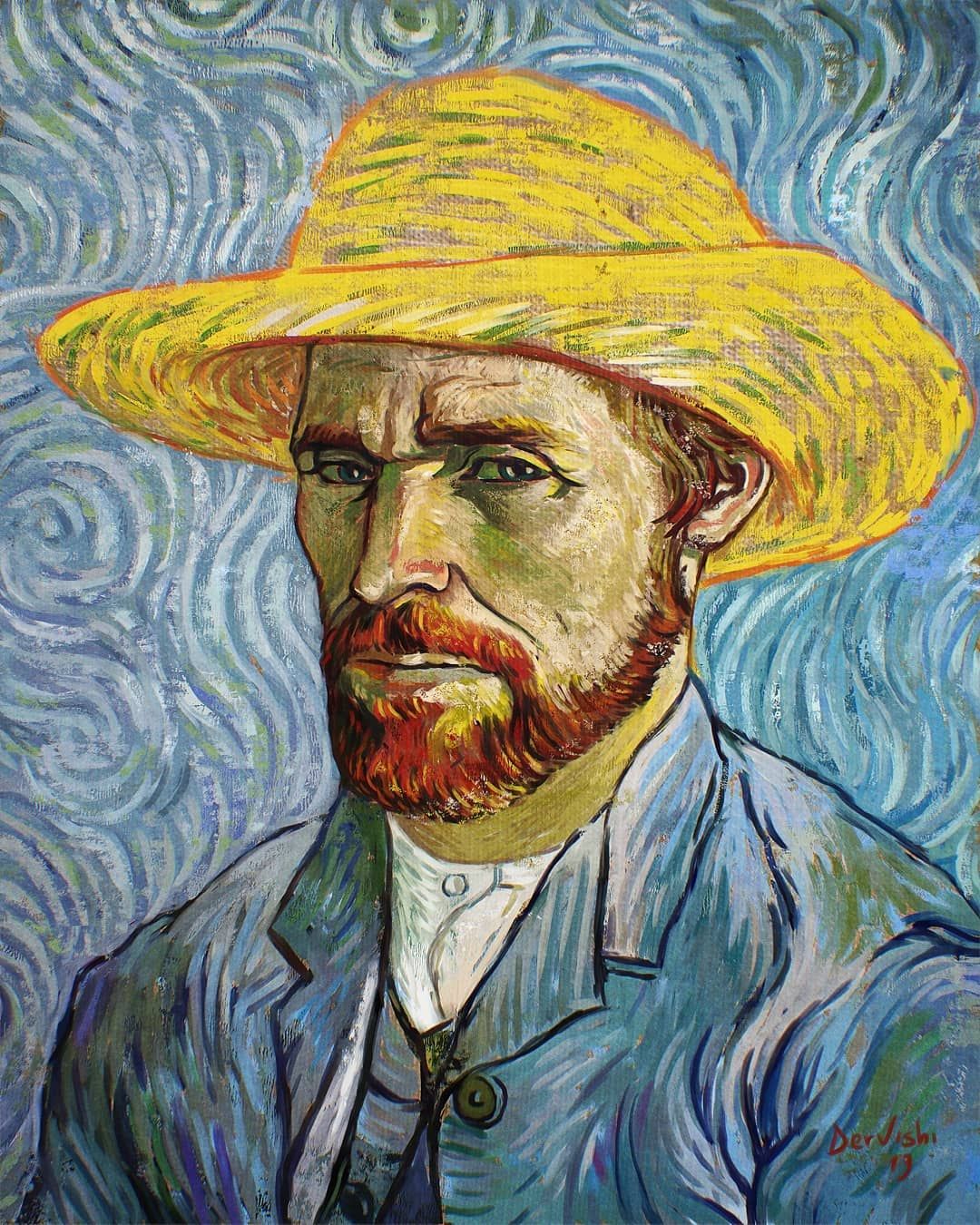 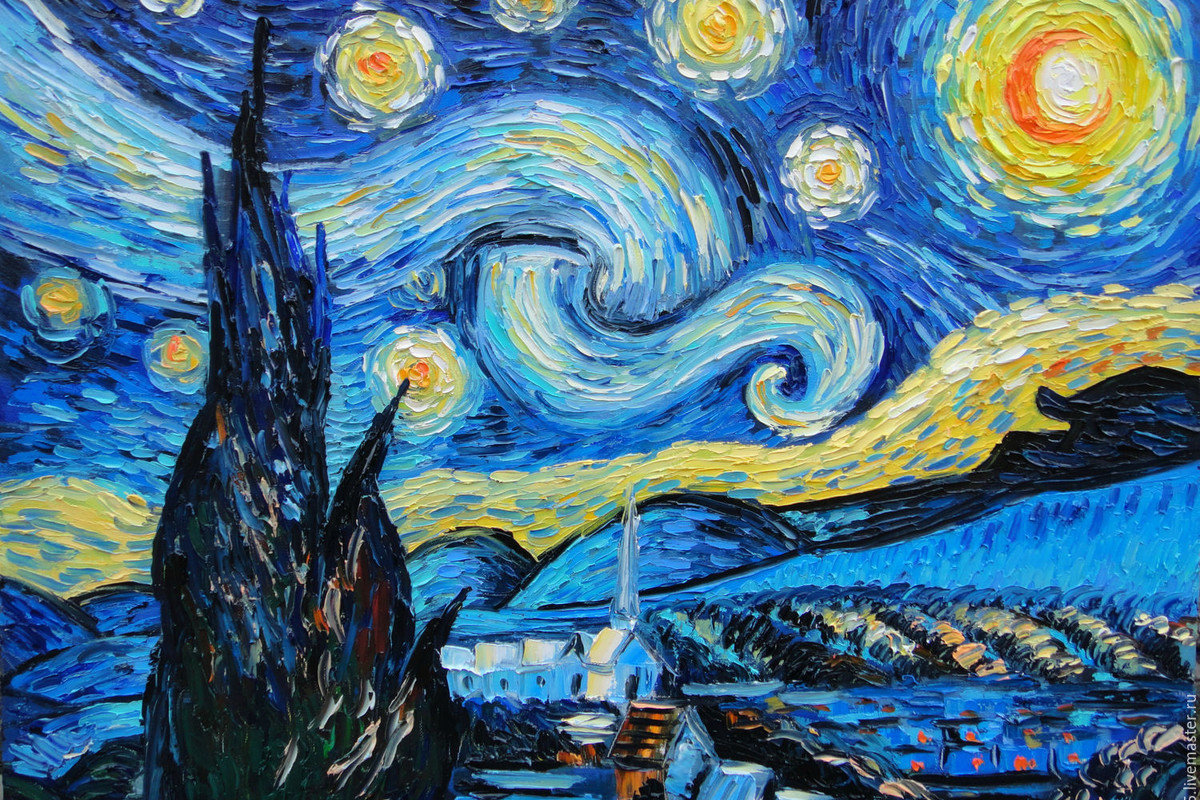 Ответ: 
подражать
Вопрос 6
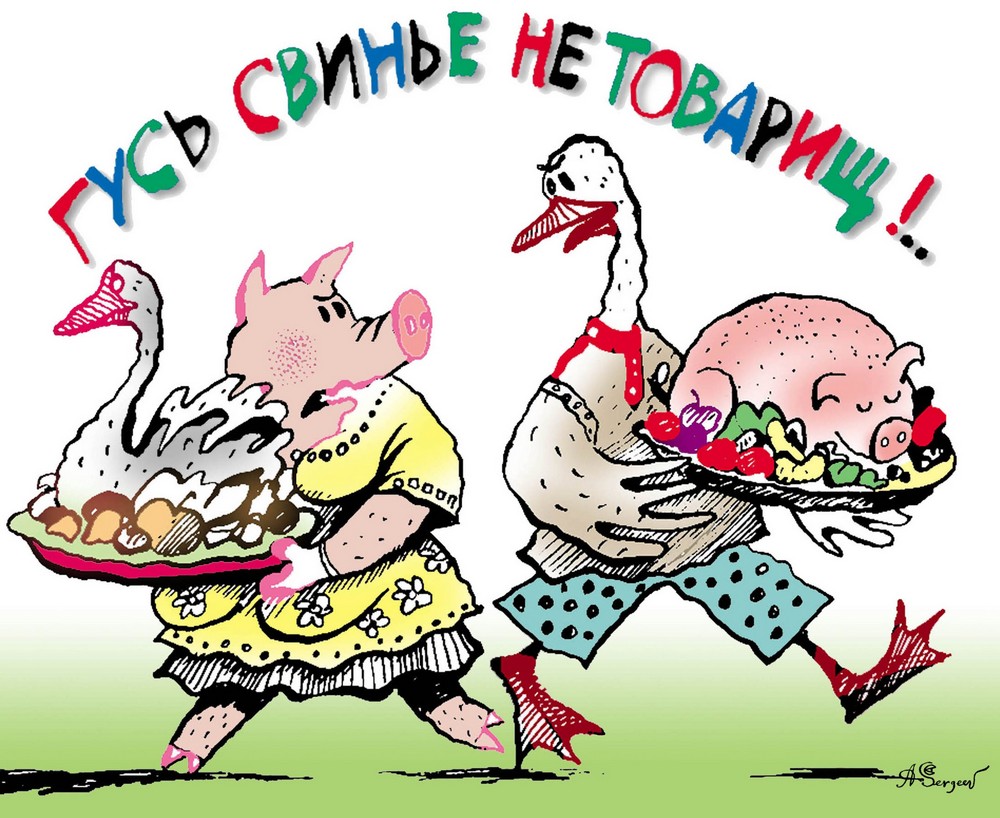 6
Ответ:
свинье товарищ
Вопрос 7
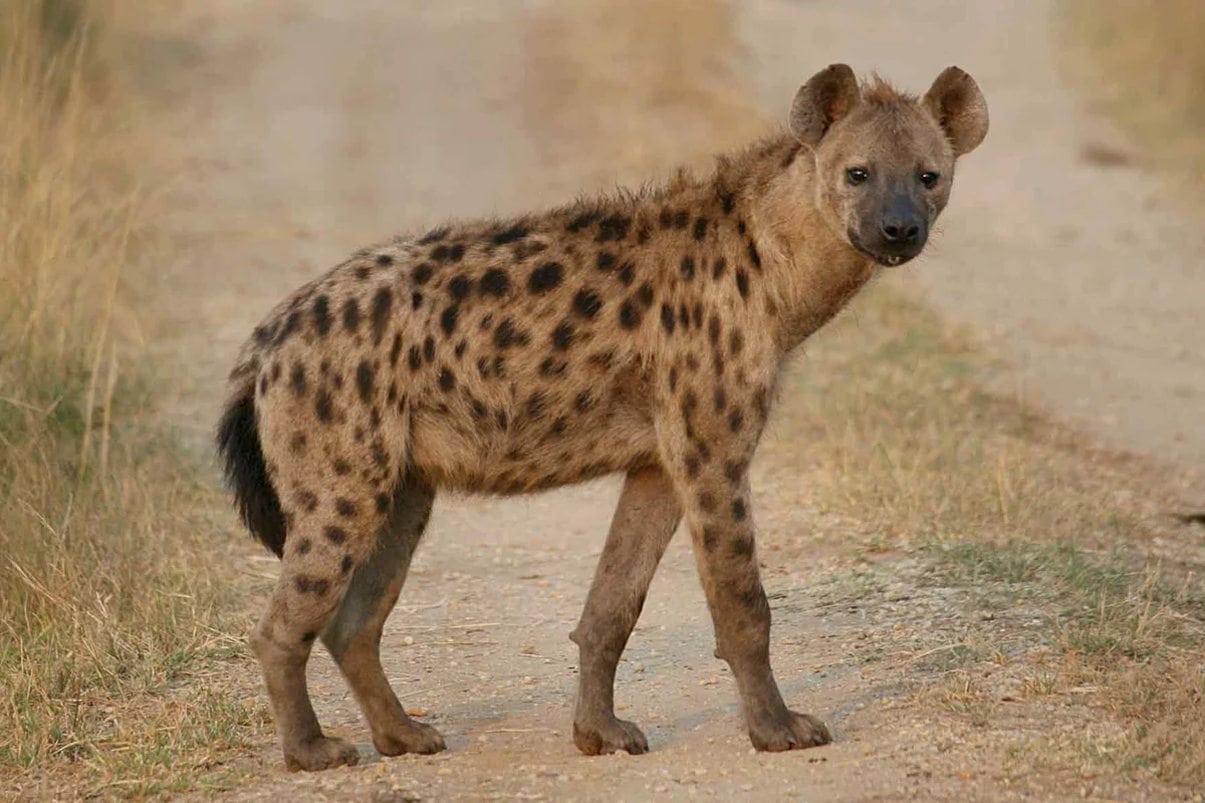 7
Ответ:
гиена
Вопрос 8
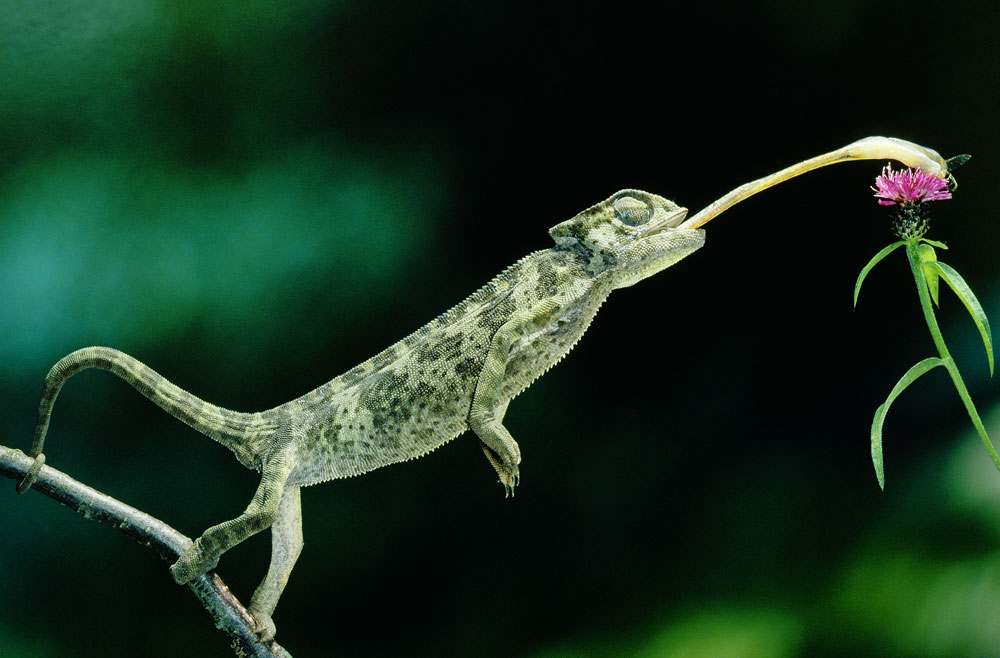 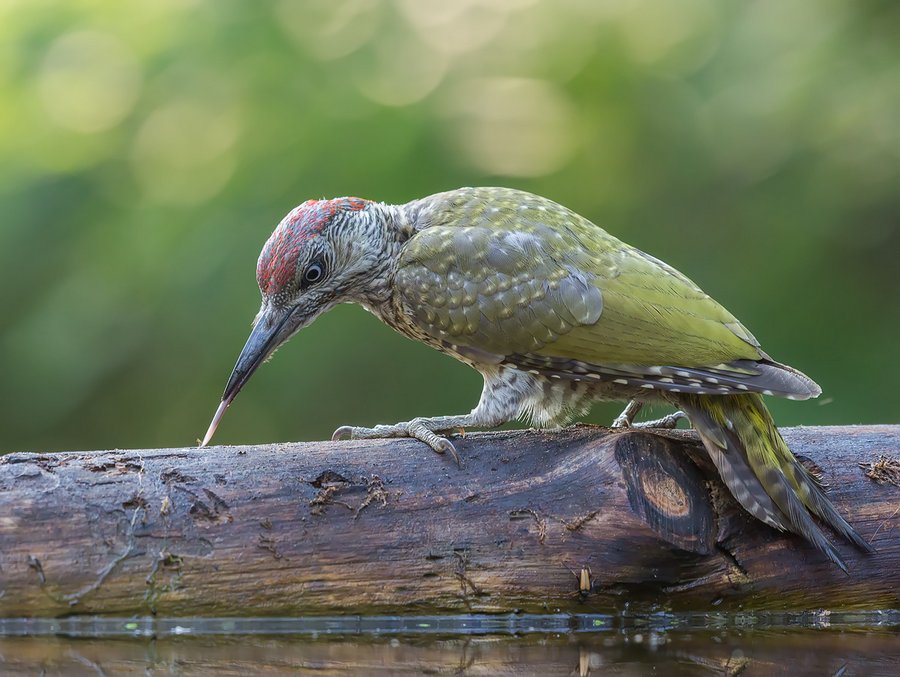 8
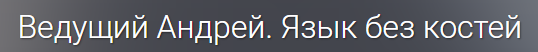 Ответ: язык, кости
Вопрос 9
9
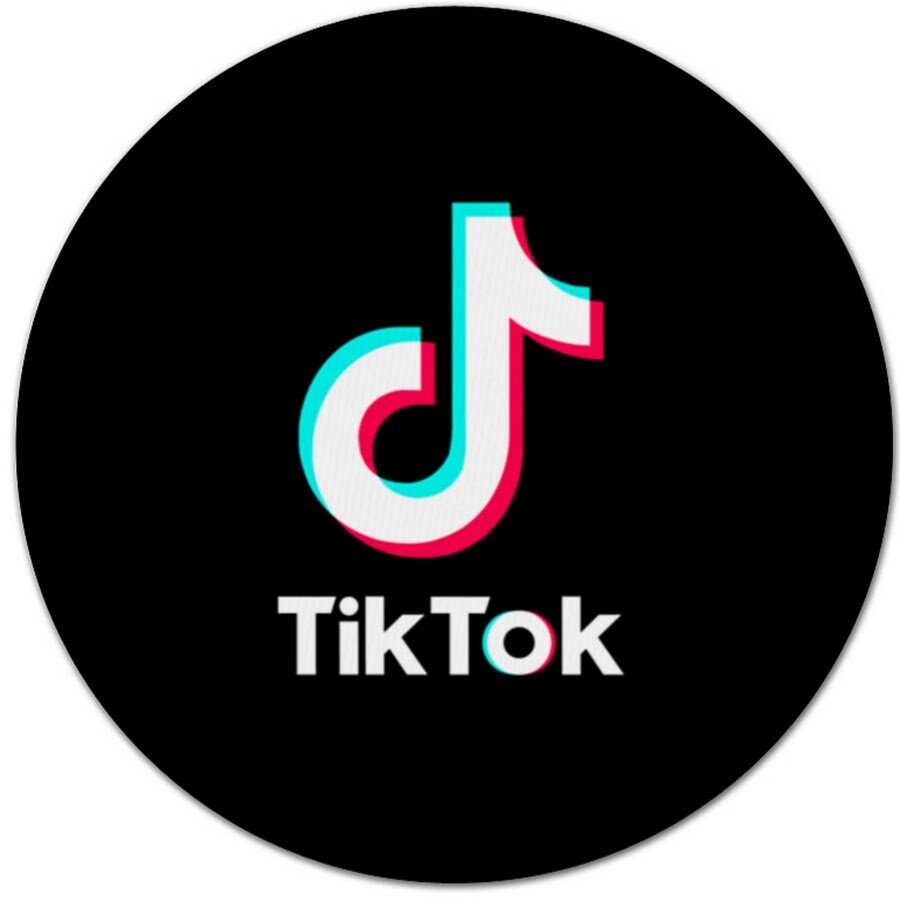 Ответ: 
тиктокарь
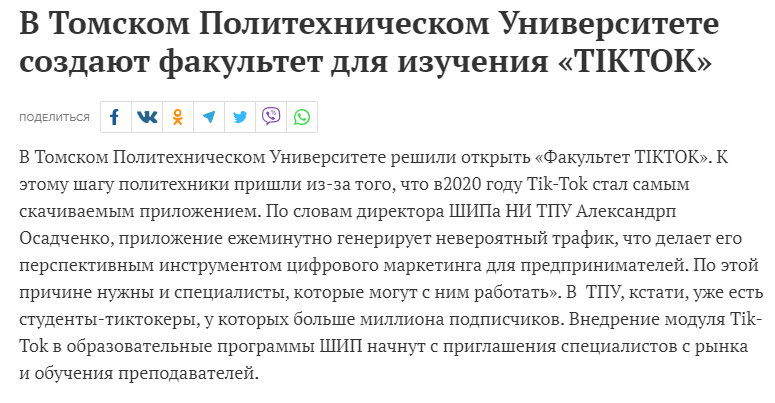 Вопрос 10
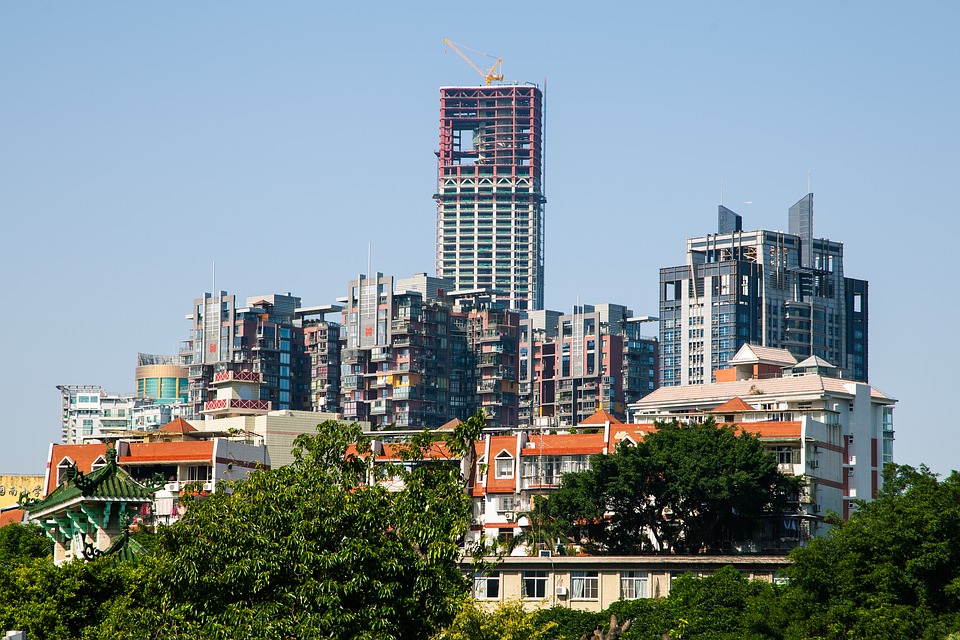 10
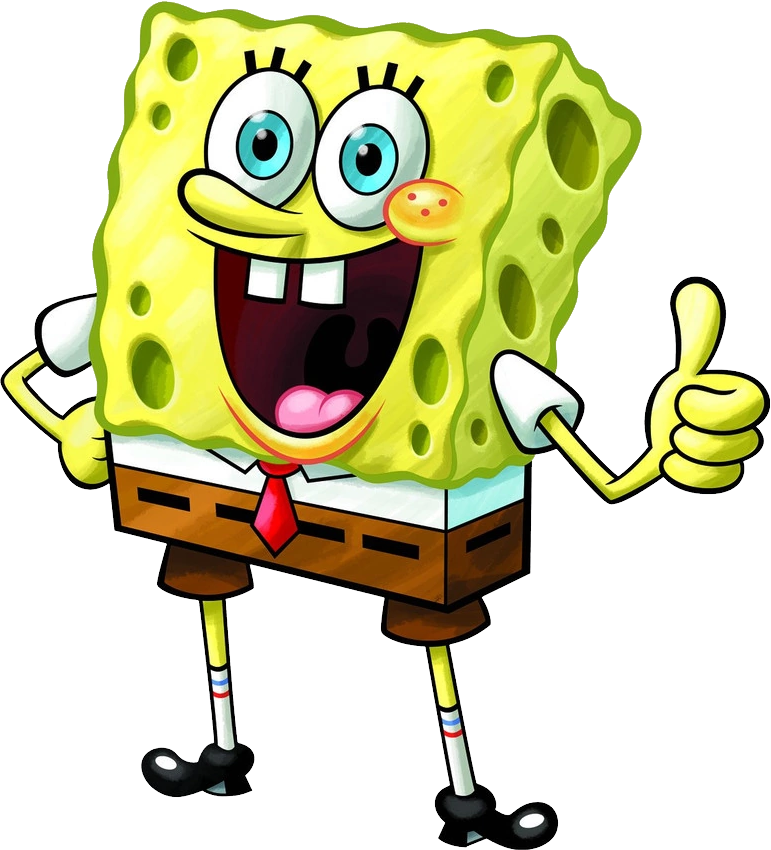 Ответ: Боб
Вопрос 11
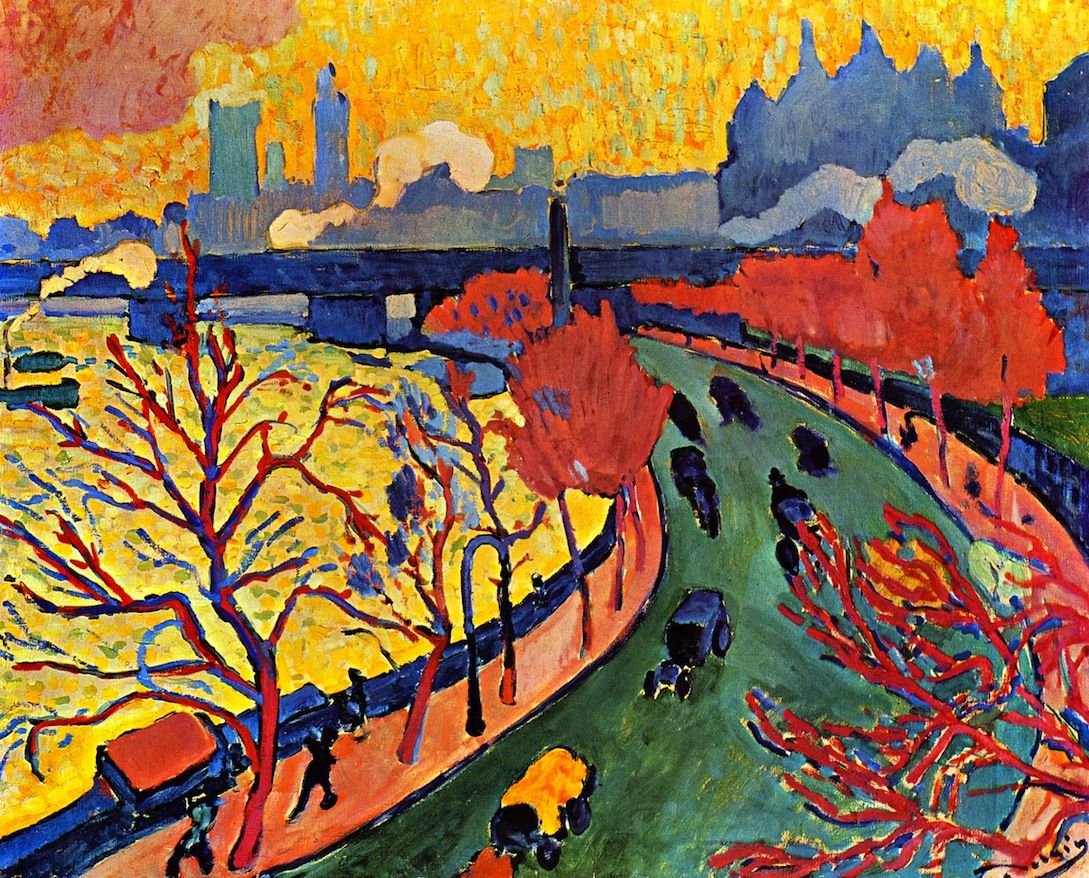 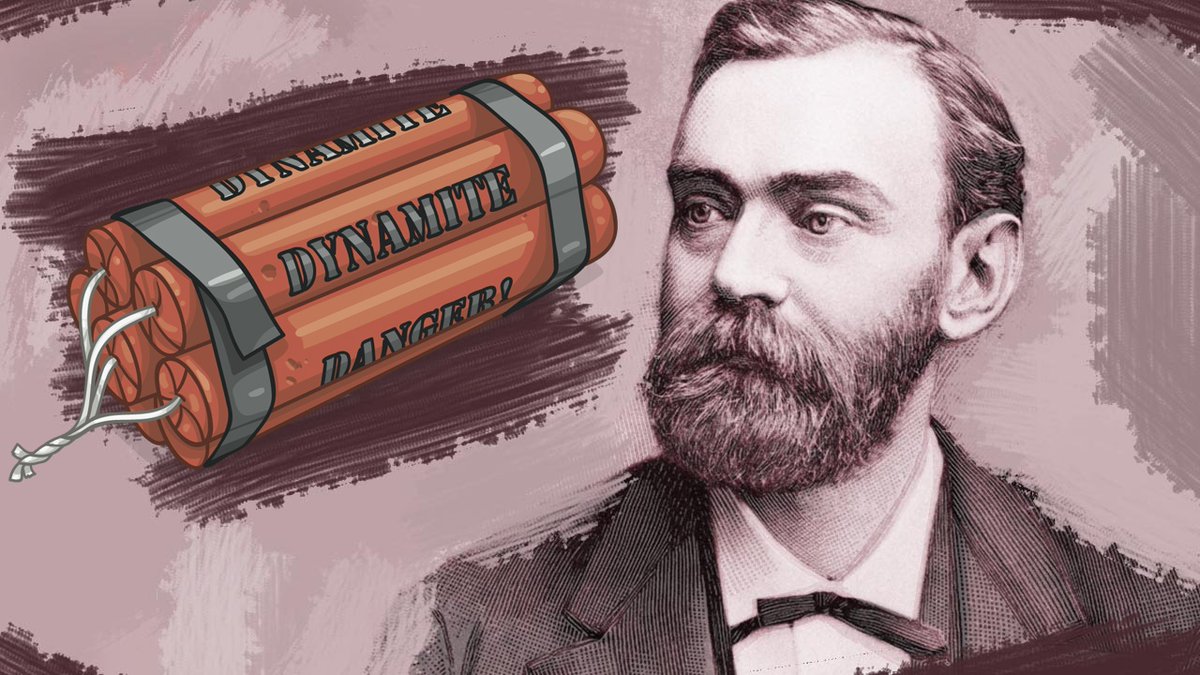 11
Ответ: 
Альфред Нобель
Андре Дерен. Мост Чаринг кросс
Вопрос 12
12
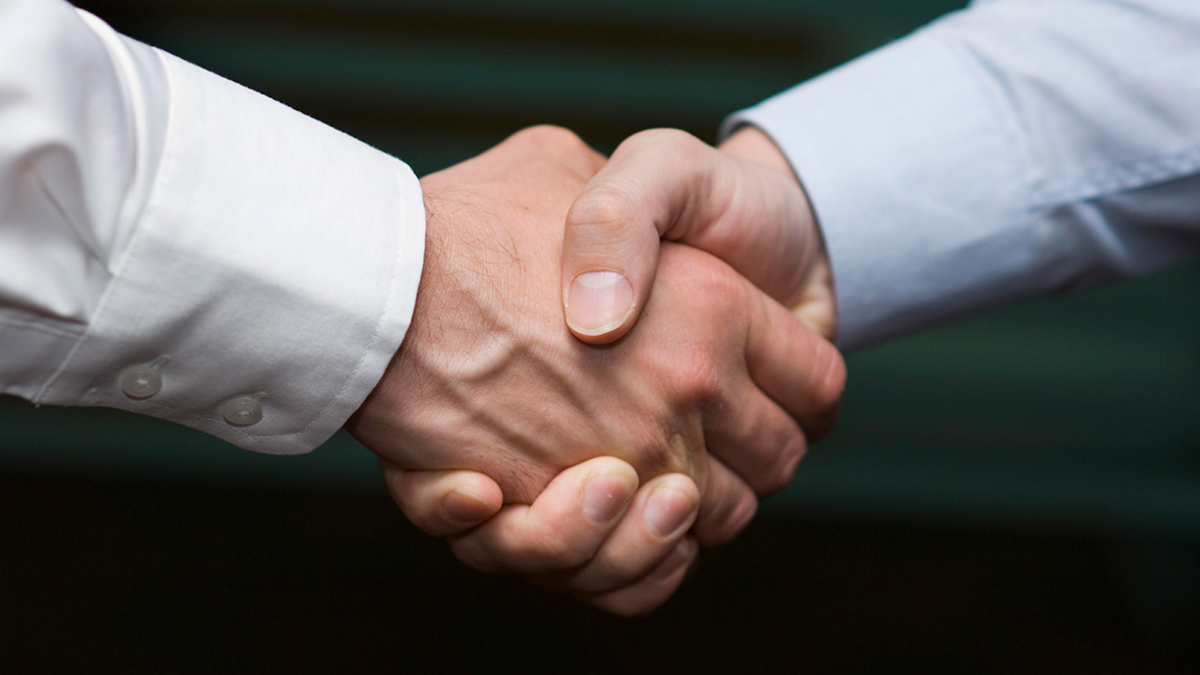 Ответ: пожал крестьянину руку
ПЕРЕРЫВ
Блок 2
Редактор: Георгий Арабули (Москва)
Редактор благодарит за тестирование и ценные замечания Якова Зайдельмана (Переславль-Залесский), Кима Галачяна (Москва), команды «Integro», «Военно-полевое богословие» и «Мама собирала»
Вопрос 13
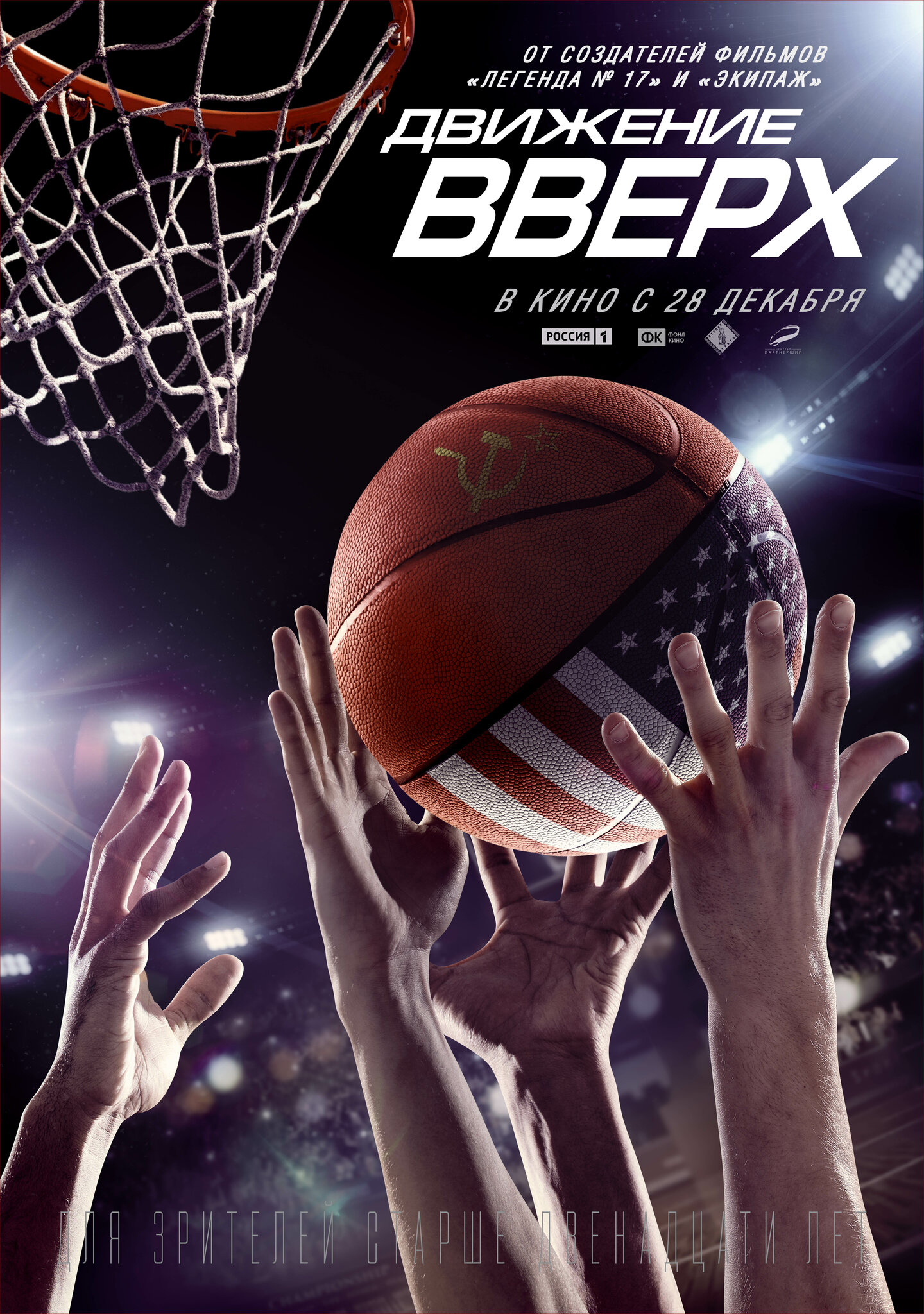 13
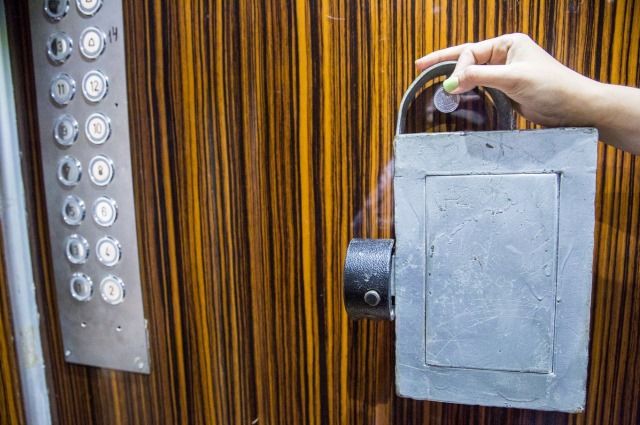 Вопрос 14
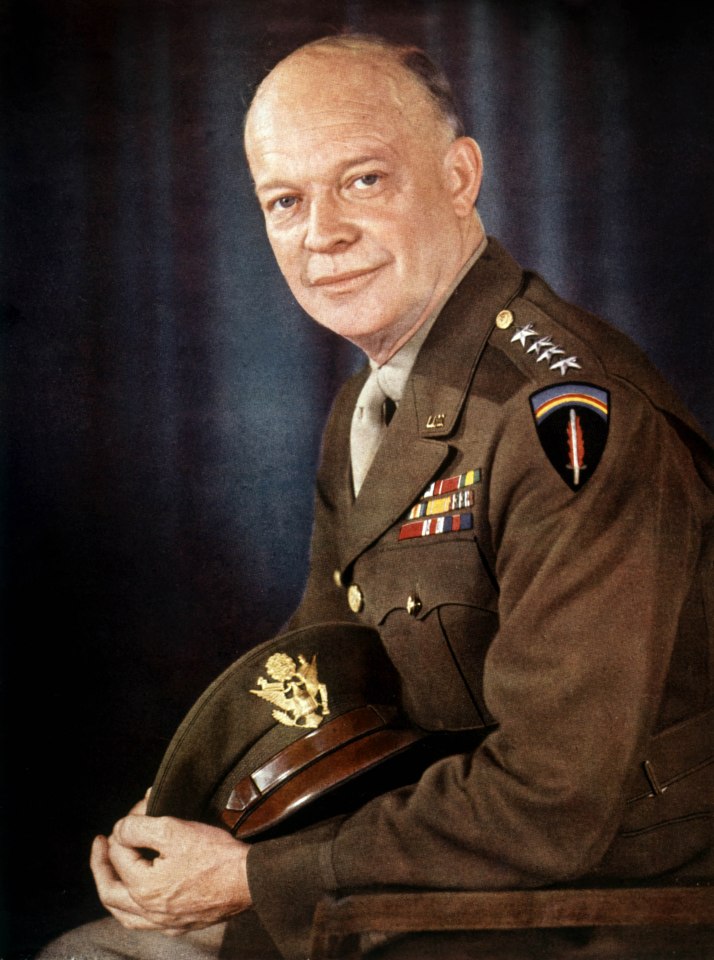 14
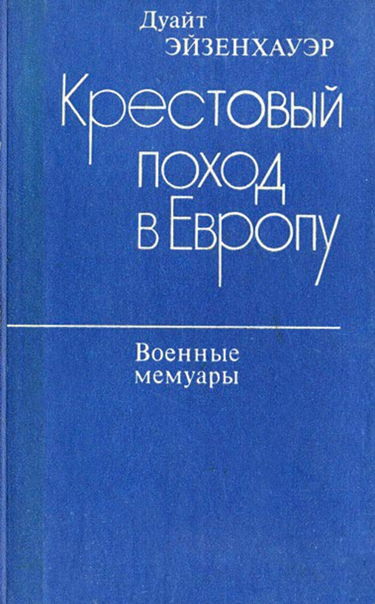 Toyota bB
Вопрос 15
15
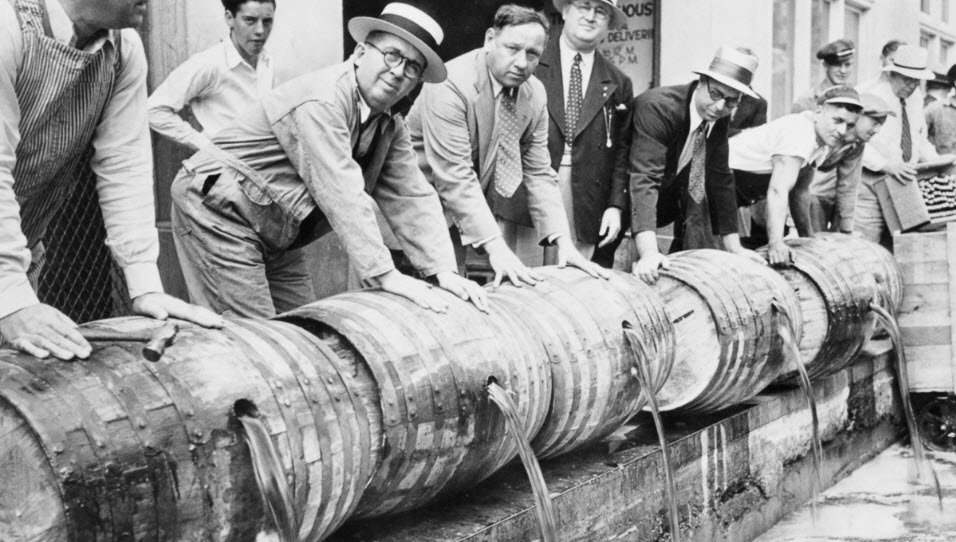 Ответ: сухой закон
Вопрос 16
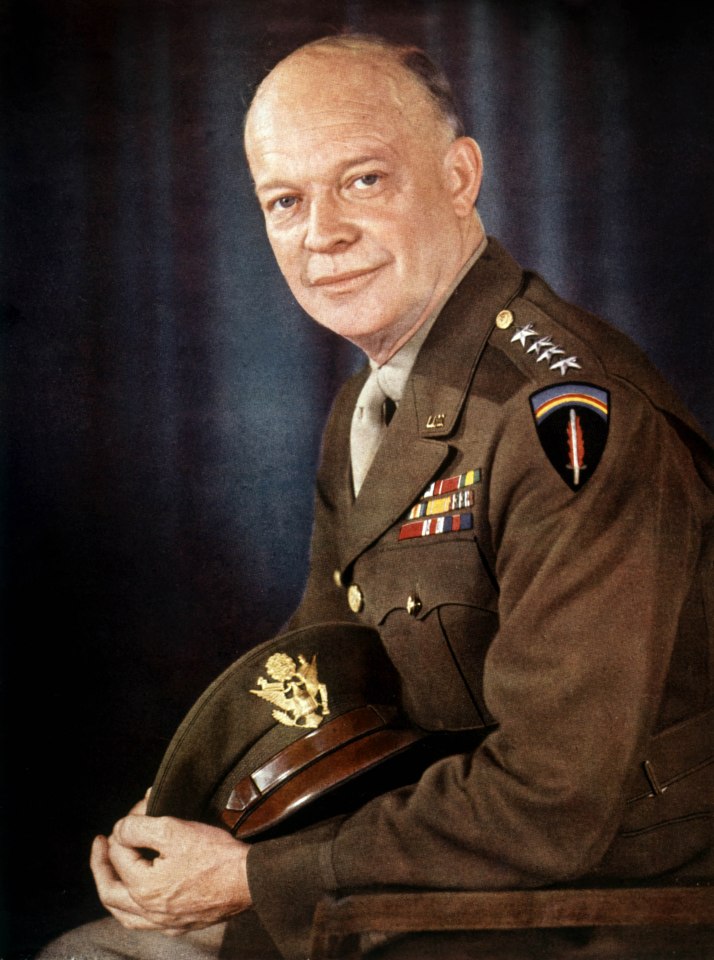 16
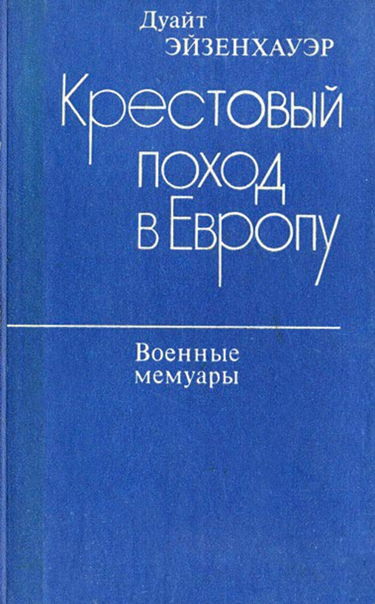 Toyota bB
1944
Вопрос 17
17
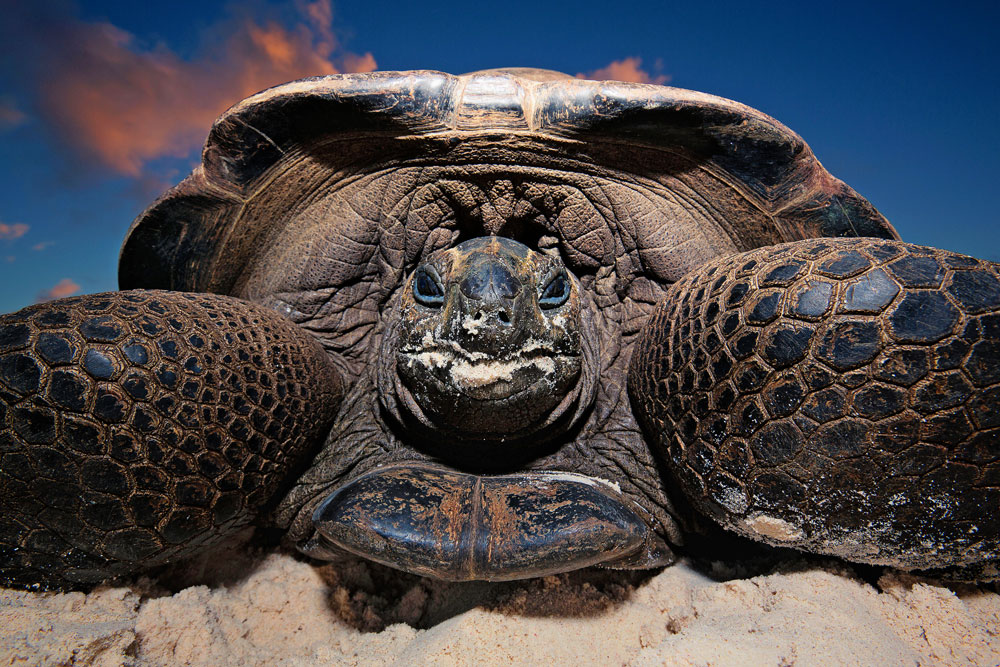 Ответ: 
дольше
Вопрос 18
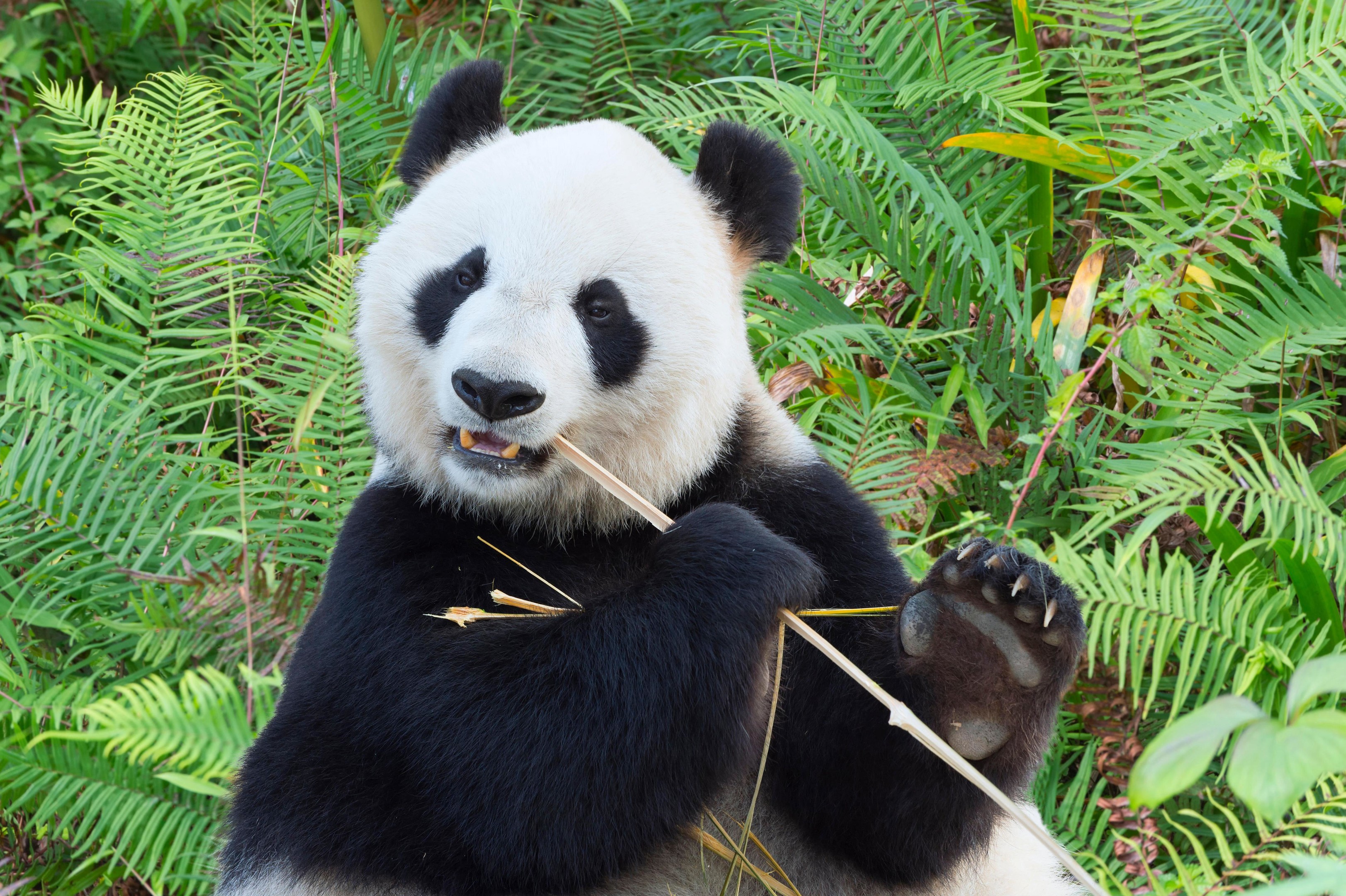 18
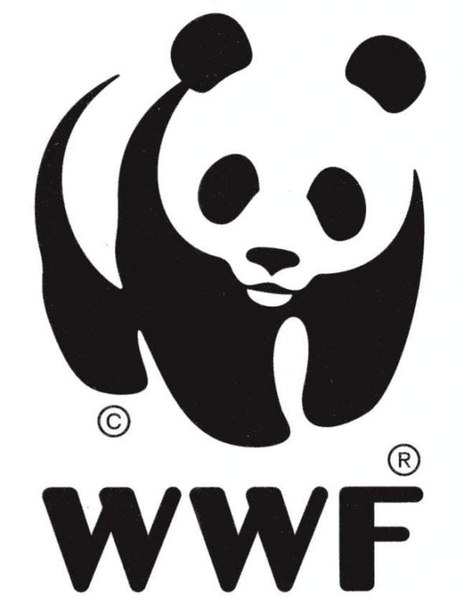 Ответ: панда
Вопрос 19
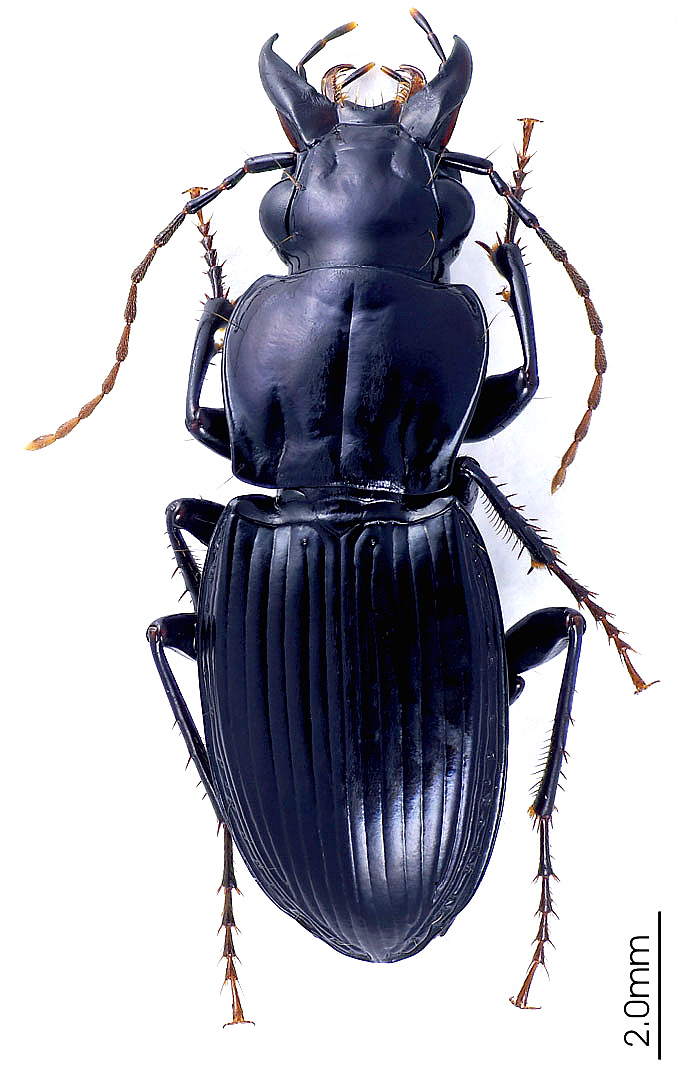 Abacophrastus hobbit
19
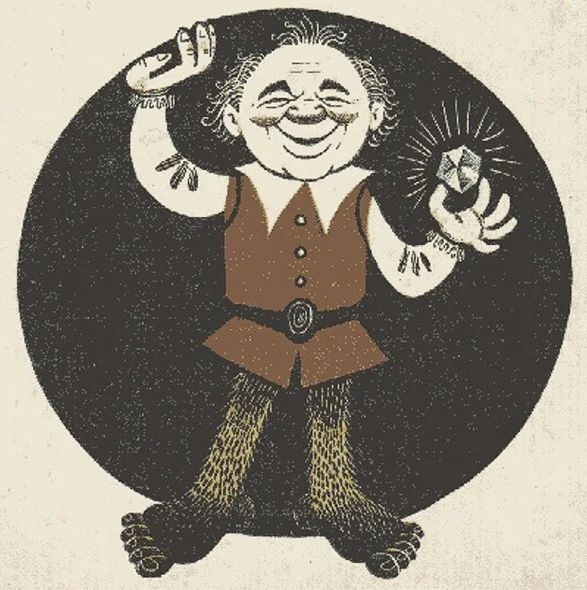 хоббит
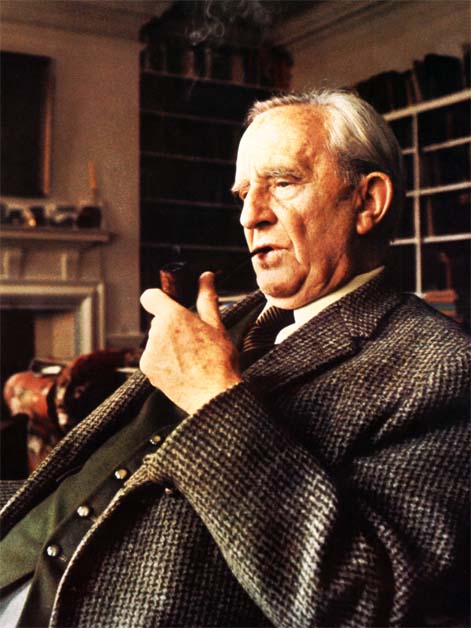 19
Ответ: 
Джон Роналд Руэл Толкиен
Вопрос 20
20
Ответ: 
надберёзовик
Вопрос 21
21
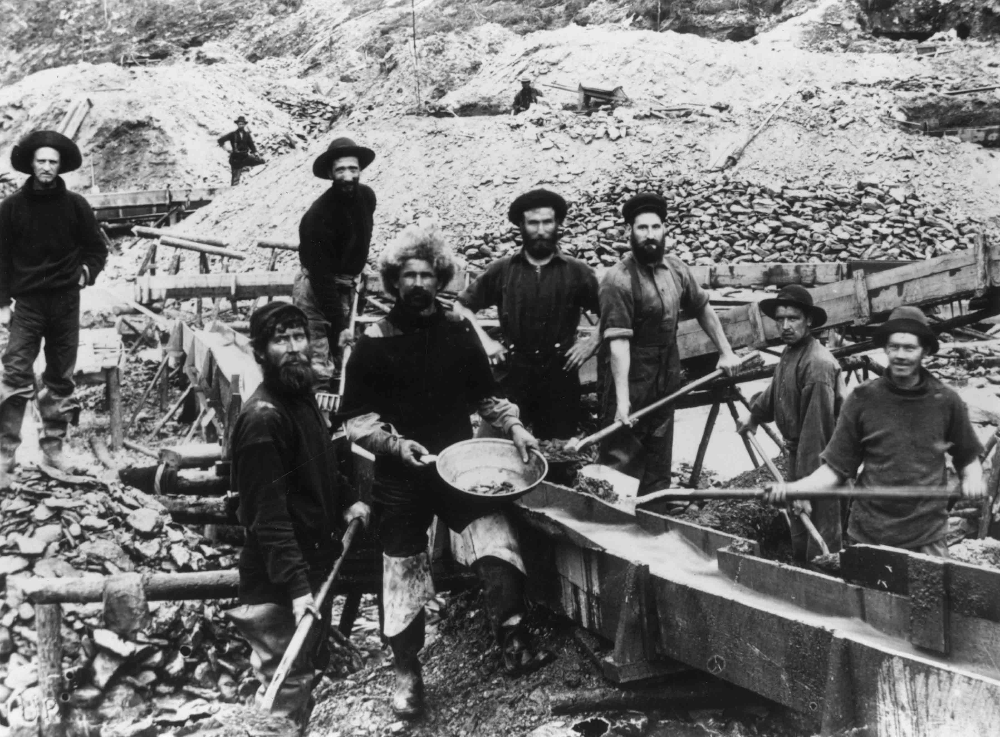 Ответ: 
золотая 
лихорадка
Вопрос 22
22
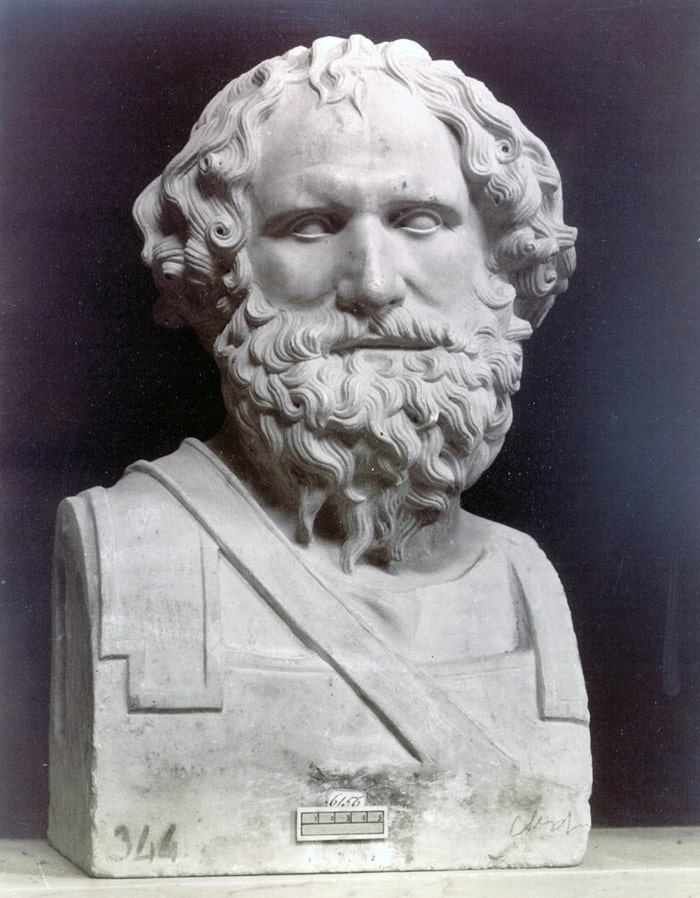 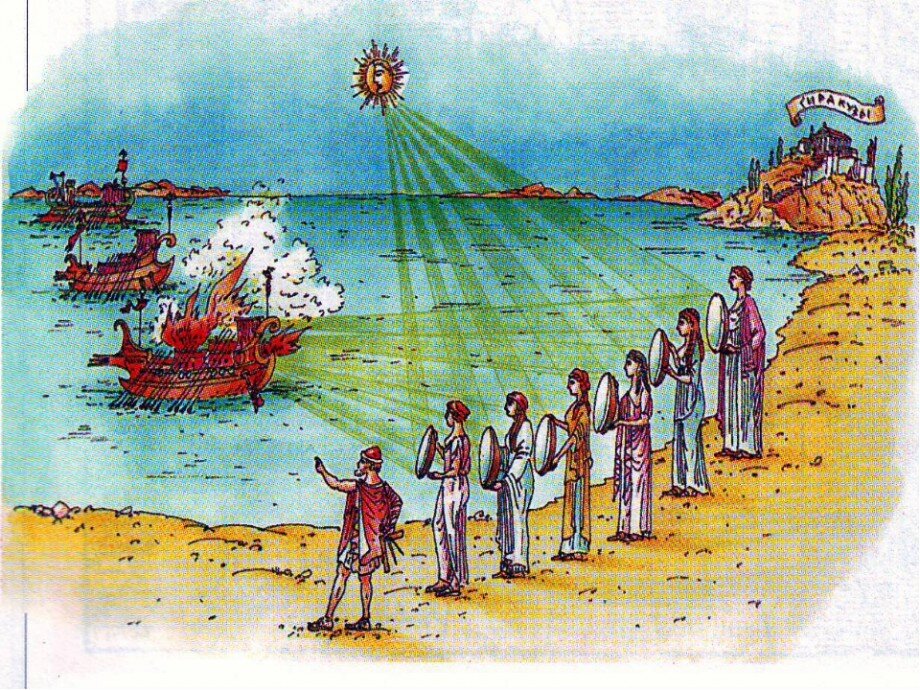 Ответ: Архимед
Вопрос 23
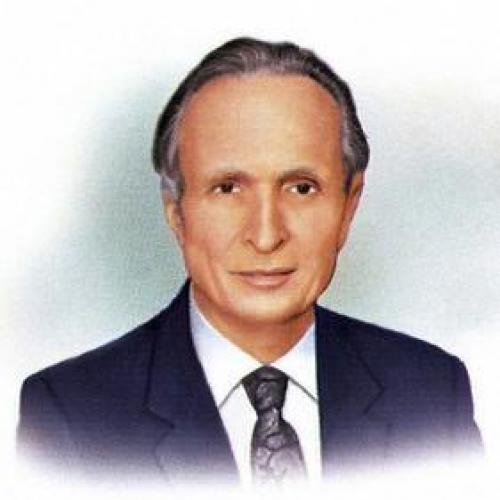 23
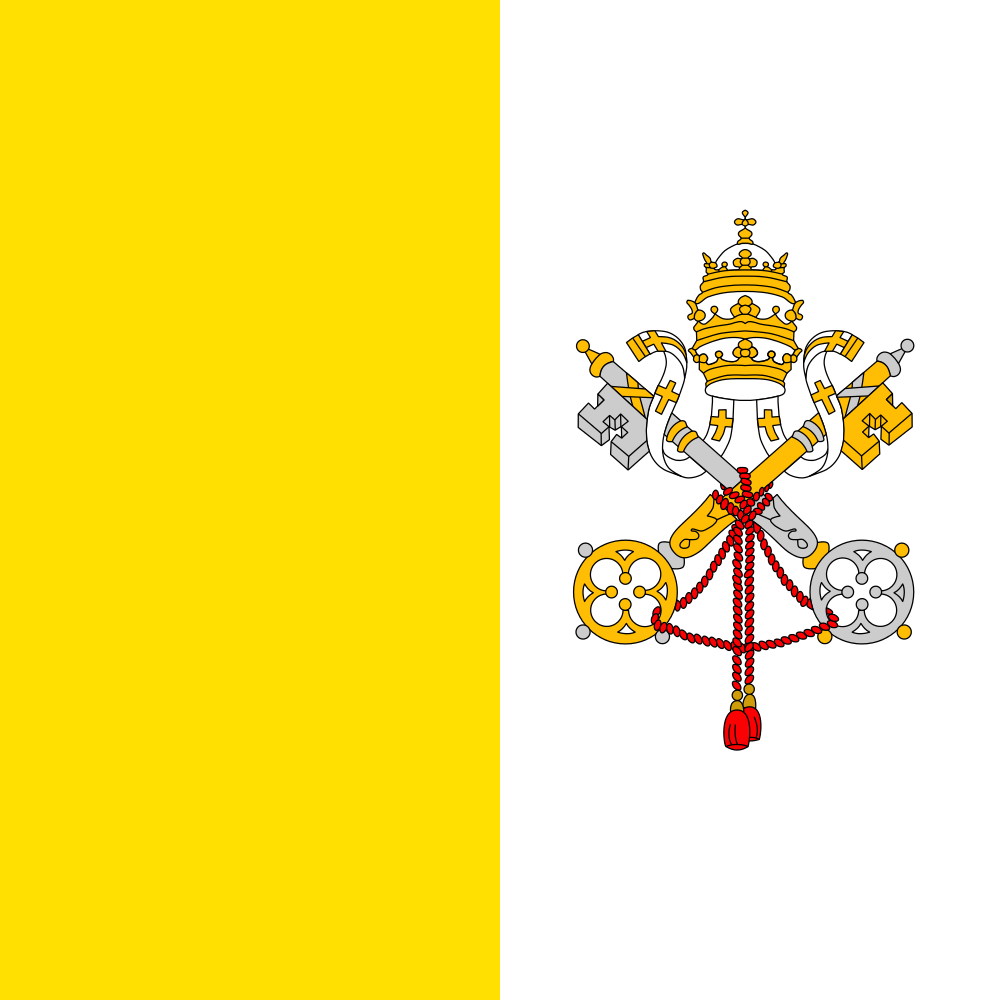 Ответ:
Ватикан
Илья Сергеевич Даревский
Вопрос 24
24
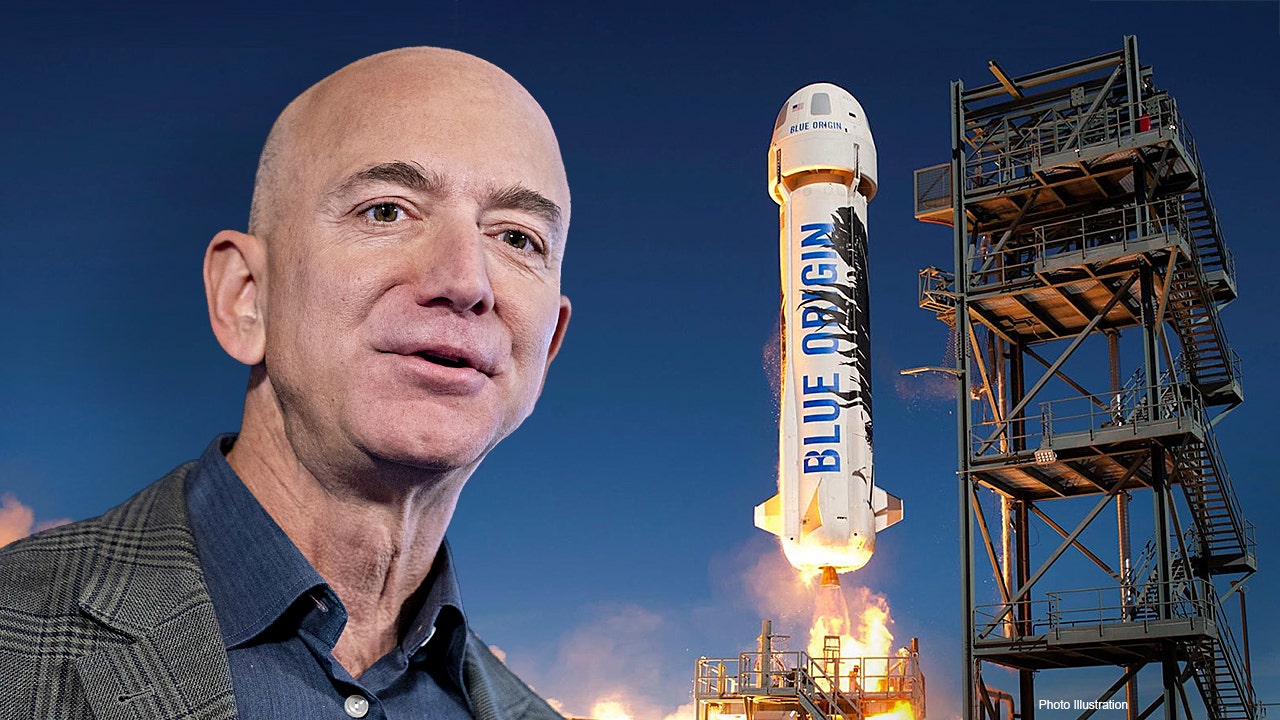 Ответ: на Земле
Игра окончена
Спасибо за игру!